Skogsamling 2022
15.11.2022
Aktivitetstal for skogbruket i Møre og Romsdal
- Excel fil vil bli lagt ut på heimesida
[Speaker Notes: Nesten 1200 daa er supplert. 140 000 planter]
Resultatkartlegging og foryngelseskontroll
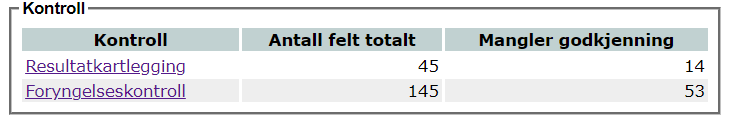 Skogbruksplanlegging
Stor aktivitet og mange prosjekt
	- Volda, Rauma, Hustadvika(Fræna) og Molde i gang

Behovsutredning av MiS-reg. over 15 år
	- Surnadal og Ørsta  Behov for nykartlegging og supplerende 	kartlegging
	- «Gamle MiS-registreringer»: Stordal (Fjord) og Skodje(Ålesund)

Kommuner uten planer? 
Hovedplan for skogbruksplanlegging
Ny revidert PEFC-skogstandard
Trår i kraft 1/3-2023
Noen nye moment:
Skogreisingsbegrepet utfaset – også krav om MiS-registrering ved hogst av granskog i vårt fylke
50 daa produktiv skog krev miljøregistreringar(kartfesting av nøkkelbiotoper)
5 % avsetting av biologisk viktige område (eiendommer o. 1500 daa)
Minstealder for hogst (tabell for vanlig omløpstid – nedre aldersgrense)
SKART

Skogoppdatering AR5 – SR16

Barkebilleovervåking

NMSK-rapportering
Forslag til endringer i Forskrift om berekraftig skogbruk (foryngelse etter hogst mv.)
Formål:
Styrke arbeidet med foryngelse etter hogst, slik  at:
Langsiktig skogproduksjon økes
CO2 opptaket økes
Reglene om foryngelsesplikt tydeliggjøres
§ 5. Miljøomsyn ved skogbrukstiltakI skog der volumet av bartre utgjer meir enn halvparten av det totale volumet ibestandet før hogst, kan skifte av treslag frå bar til lauv berre skje etter godkjenning fråkommunen. Skifte av treslag i edellauvskog kan berre skje etter godkjenning frå kommunen,med unntak av skifte av treslag i eikeskog på låg og middels bonitet. Skogeigar må innhenteslik godkjenning innan 1 år etter at hogsten har skjedd.
7. Krav til tilfredsstillande foryngingForynging etter hogst skal leggje til grunn plantetala i tabellen nedanfor. Vedvurdering av plantetal reknast berre som teljande treslag dei treslaga som utnyttarveksttilhøva på veksestaden best, og som kan gi ein tilfredsstillande produksjon av virke,både når det gjeld volum og kvalitet
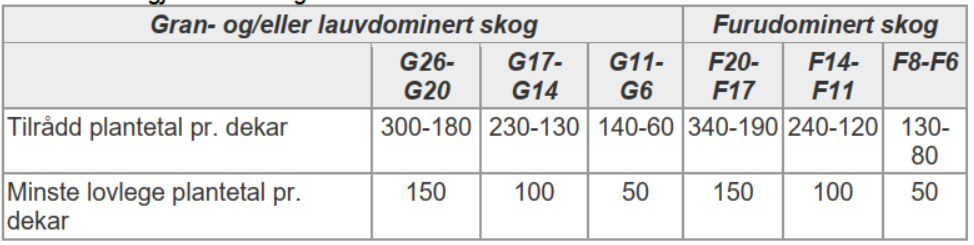 Minste lovlege plantetal gjeld berre bartre der bartre utgjer meir enn halvparten avdet totale volumet i bestandet før hogst. Lauvtre tel med i andre høve og der det er gittgodkjenning frå kommunen etter § 5 åttande ledd. Det skal takast omsyn til at det i periodenfram til forynginga er etablert, kan skje både avgang og oppslag av nye planter. Forynginga er etablert når konkurransen frå anna vegetasjon minkar og konkurransen mellom planter av teljande treslag gjer seg gjeldande.
Trefadder
Bedrifter (Trefadder) kjøper klimakvote (tonn CO2) frå skogeigarar for å kompensere eige utslepp
Betaler pr.daa planta areal.
Bonitet
Omsyn til eksisterande bestokning
Skogeigar står for planting
NMSK-tilskot, skogfond…??